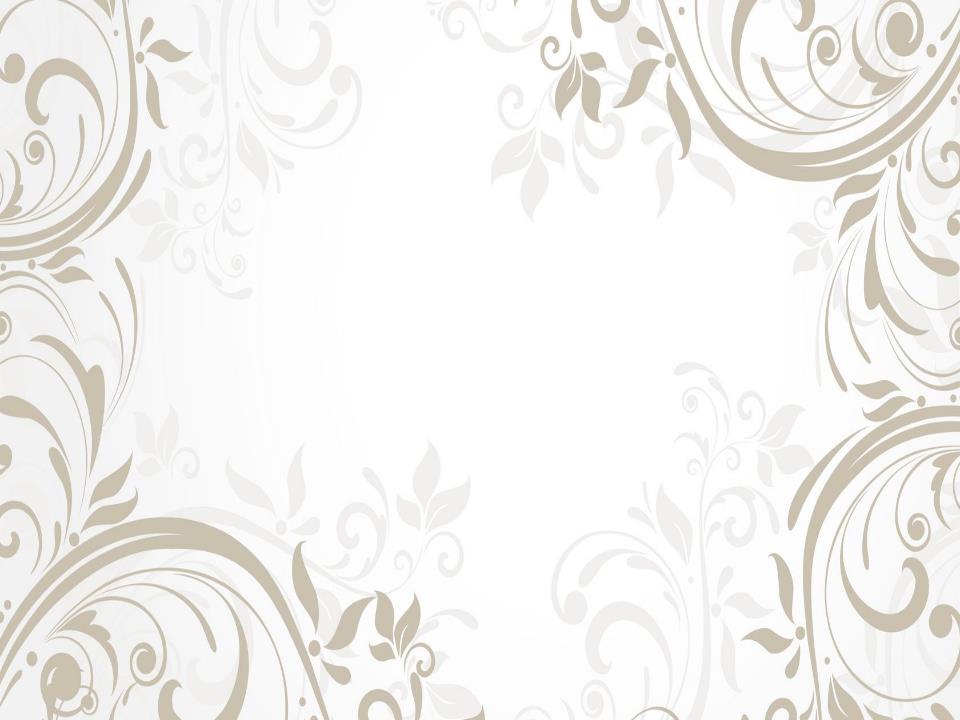 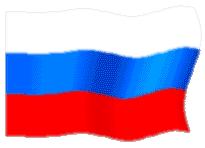 Муниципальное бюджетное общеобразовательное учреждение Луначарская  казачья  средняя общеобразовательная школа №8
КОМПЛЕКСНЫЙ
 КРАЕВЕДЧЕСКИЙ  МУЗЕЙ
«ПАМЯТЬ»
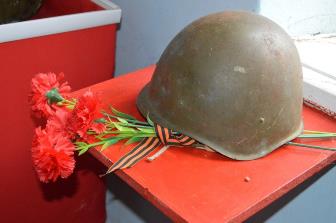 https://school-8.ru/skmuz
х. Мирный, Егорлыкский район, Ростовская область
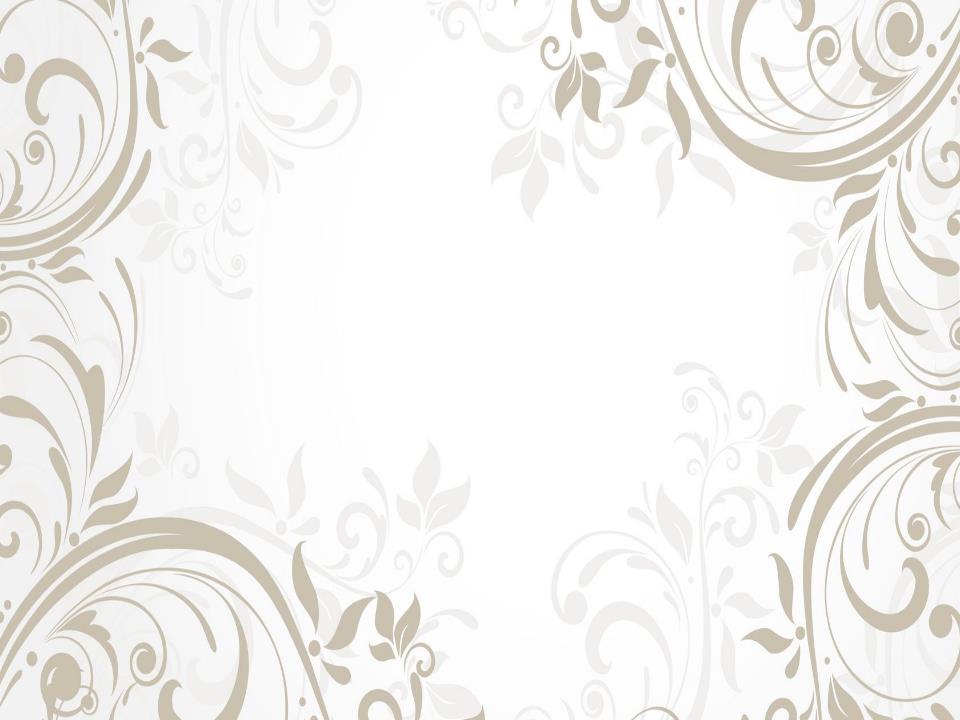 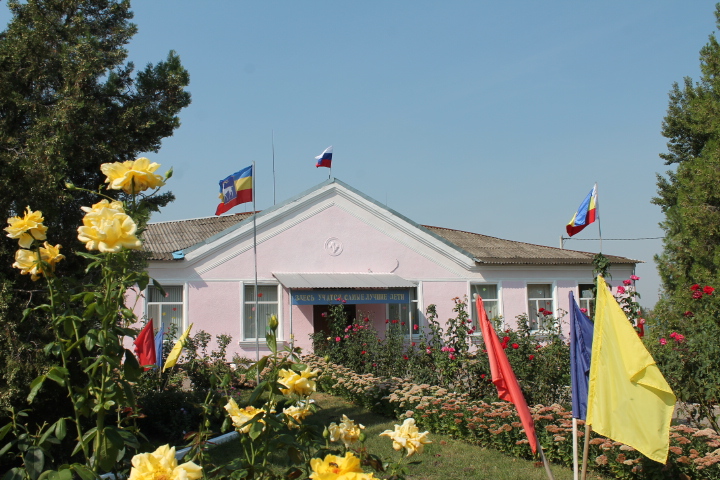 Страницы школьной жизни, истории нашего села и его замечательных людей мы бережно собираем в наш музей, чтоб изучать, хранить, помнить и дорожить историей своей малой Родины и Отечества, в целом
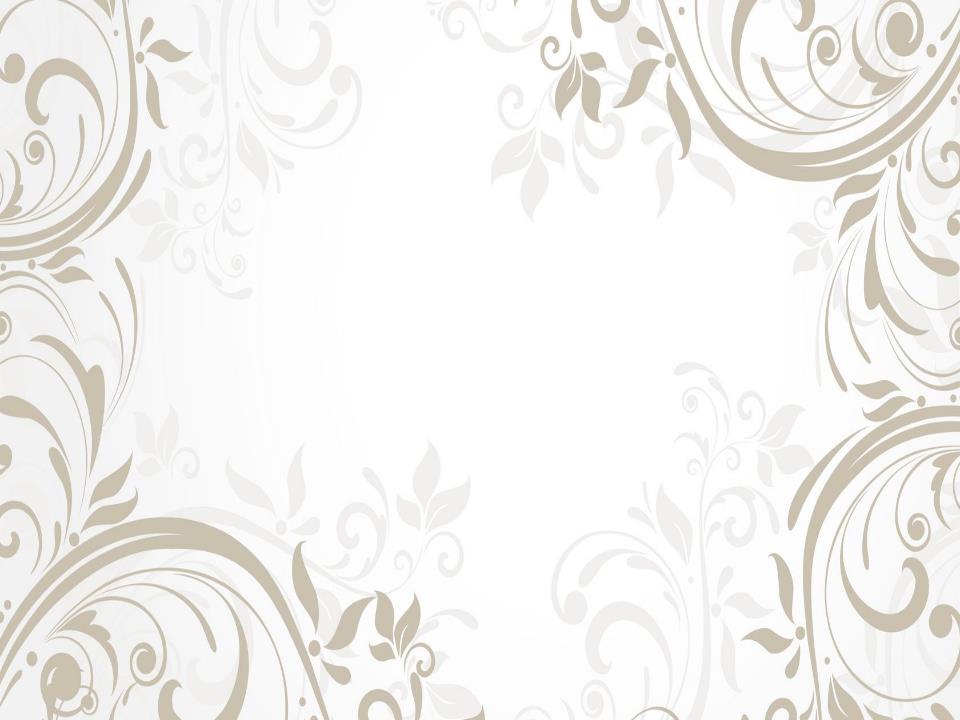 Нормативная база музея
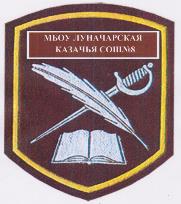 Школьный музей – структурное подразделение  школы и действует на основании   Закона Российской Федерации  «Об образовании», 
а в части учета и  хранения фондов   - Федерального Закона «О музейном фонде  и  музеях Российской Федерации»
https://docs.google.com/gview?url=https://school-8.ru/files/skmuz/0010.PDF&embedded=true
https://docs.google.com/gview?url=https://school-8.ru/files/skmuz/0008.docx&embedded=true
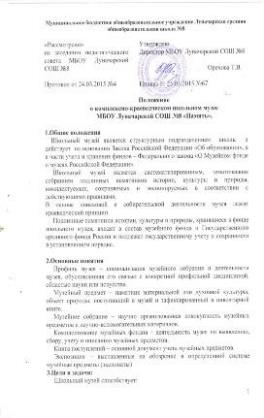 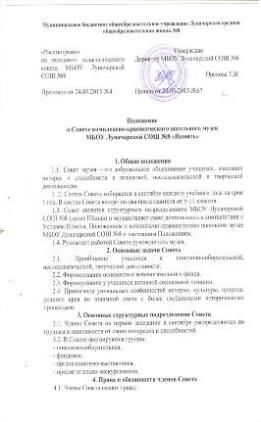 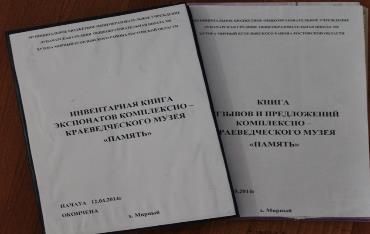 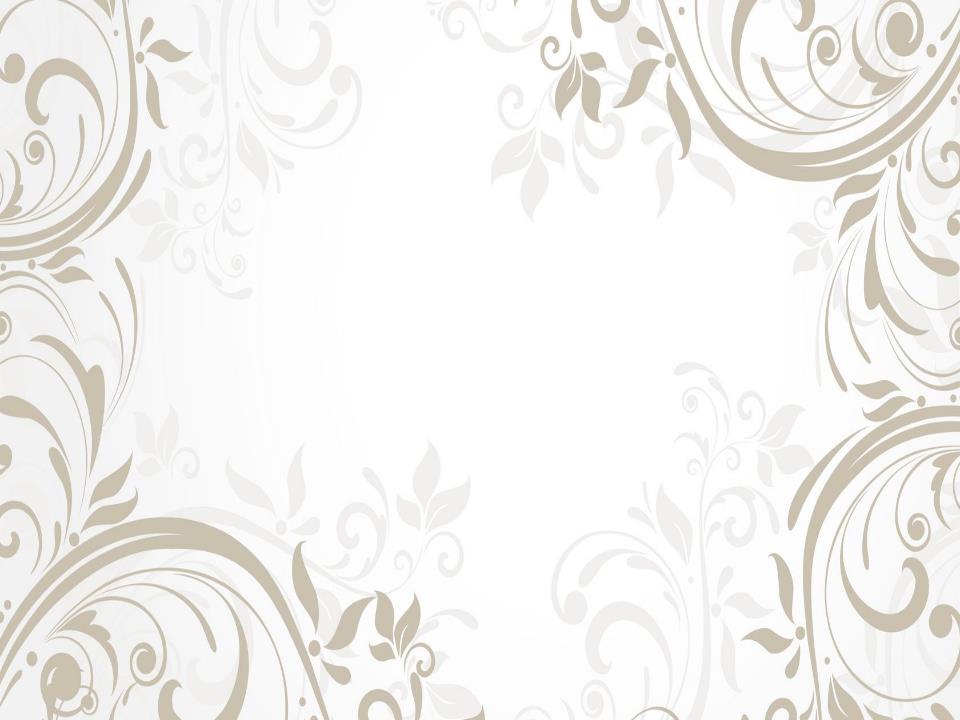 Структура  музея
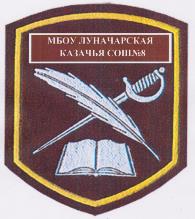 https://docs.google.com/gview?url=https://school-8.ru/files/skmuz/0013.docx&embedded=true
Директор школы
Руководитель музея
Совет музея
Профильные группы
Поисково-собирательная группа
Фондовая группа
Организационно - выставочная
Просветительн. экскурсионная
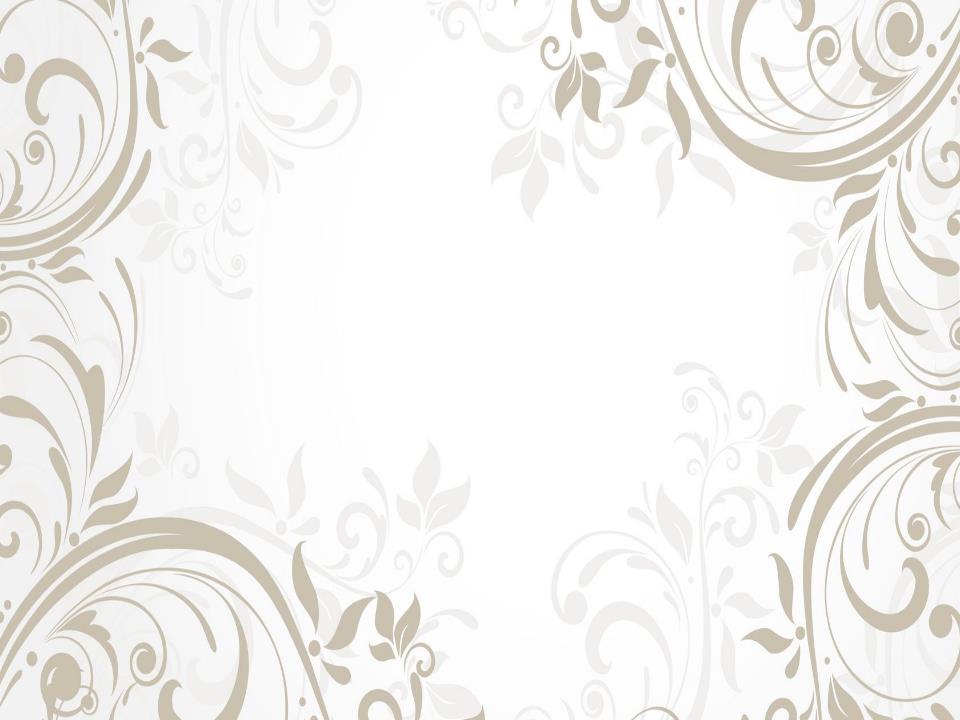 РУКОВОДИТЕЛЬ
КОМПЛЕКСНОГО КРАЕВЕДЧЕСКОГО МУЗЕЯ «ПАМЯТЬ»
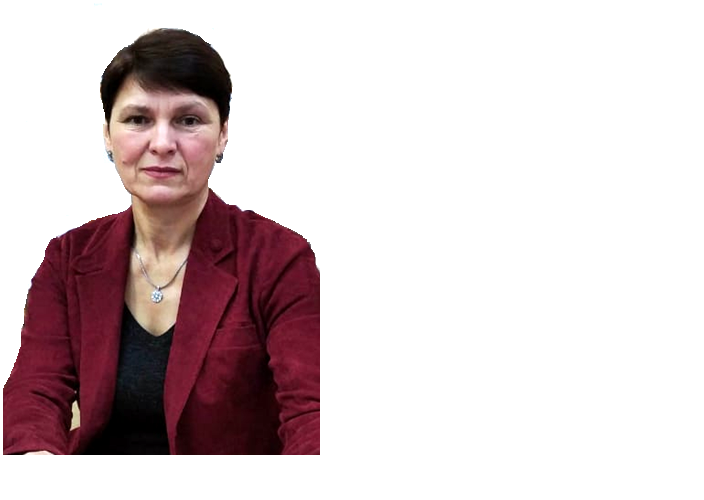 Баршадская
Евгения Борисовна

Учитель  истории, обществознания, права.

Квалификационная категория: высшая

Квалификация по диплому: «Учитель истории и обществознания».

Общий стаж – 30 лет

Стаж работы по специальности – 28 лет

Телефон: +7 999 692-55-93

Сайт:https://school-8.ru/teachers/barshadskaya
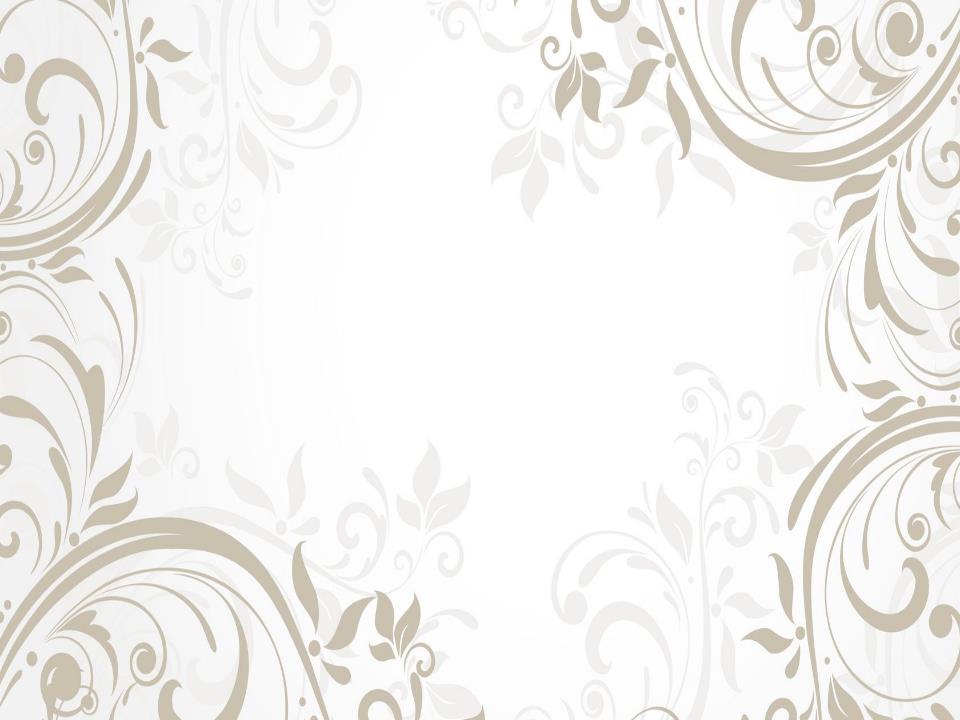 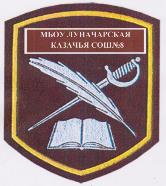 Основные направления деятельности музея
Поисковая 
деятельность
Участие школьного поискового отряда «Память»  в Российском  поисковом движении  и поисковом движении  «Донцы»
Исследовательские проекты« История моего села», « История моей школы»
Исследовательская деятельность
«Вдовы ВОВ», « Дети ВОВ», «Комсомольцы нашего села»
Просветительская      
              деятельность
Выставки  для жителей села. Агитбригады. Конференции. Экскурсии.
Воспитание у подростков  патриотизма, гражданственности, любви к Родине.
Оформительская   деятельность
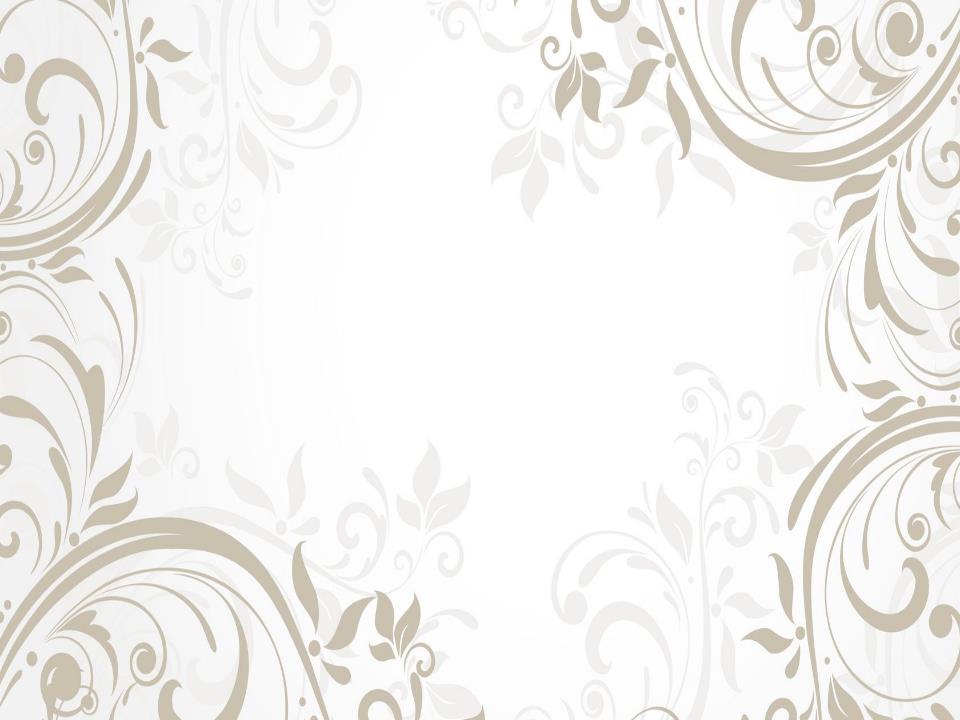 Источники фонда музея
https://docs.google.com/gview?url=https://school-8.ru/files/skmuz/0014.docx&embedded=true
В музее  нашей школы насчитывается более  400 подлинных   экспонатов.
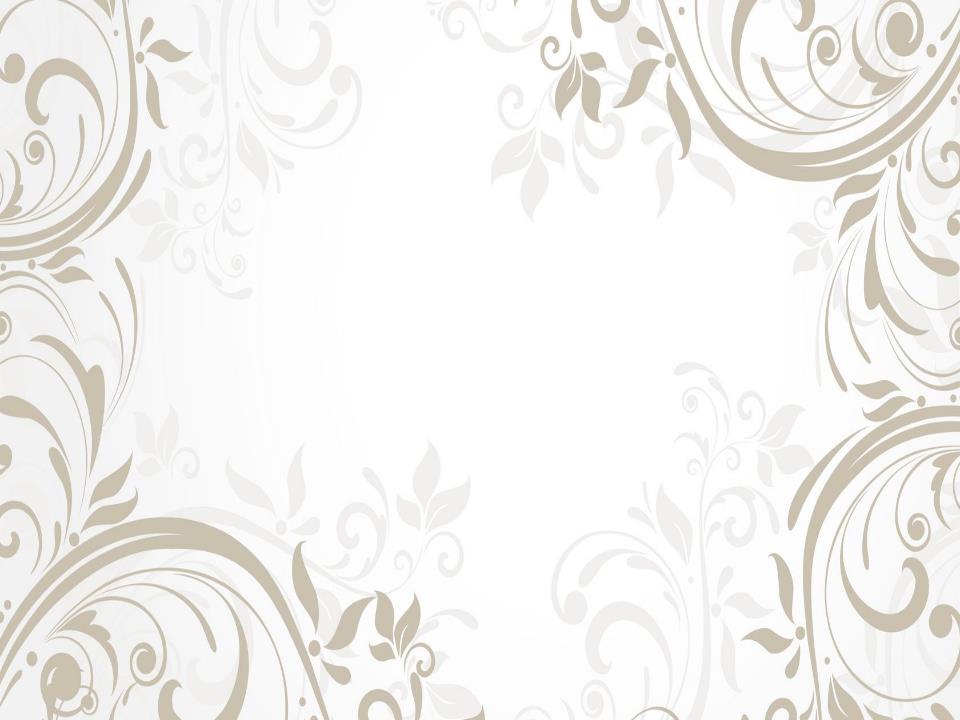 Экспозиция №1
«История моей школы»
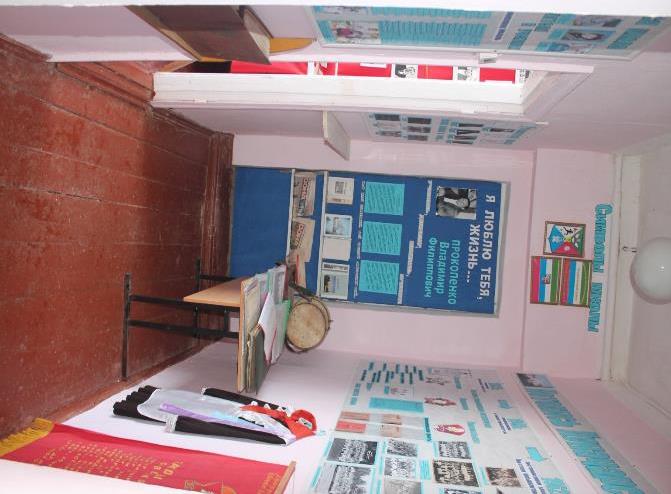 Первичное наименование учреждения (организации) с  даты создания: 

Луначарская начальная школа  № 25- 
1935 г.
Луначарская семилетняя  школа  № 4-
1948 г.
Луначарская восьмилетняя школа №19 
1962 г.
Луначарская  восьмилетняя школа  преобразована  в среднюю №8 -
1980 г.
Муниципальное общеобразовательное учреждение Луначарская средняя школа №8   
1993 г.
Муниципальное бюджетное общеобразовательное учреждение Луначарская СОШ №8 -
с 2011 г.
В музее хранятся подлинные грамоты областного отдела народного образования, областного и районных  комитетов ВЛКСМ с 1955 по 1964 годы о награждении школы за достигнутые высокие результаты работы.
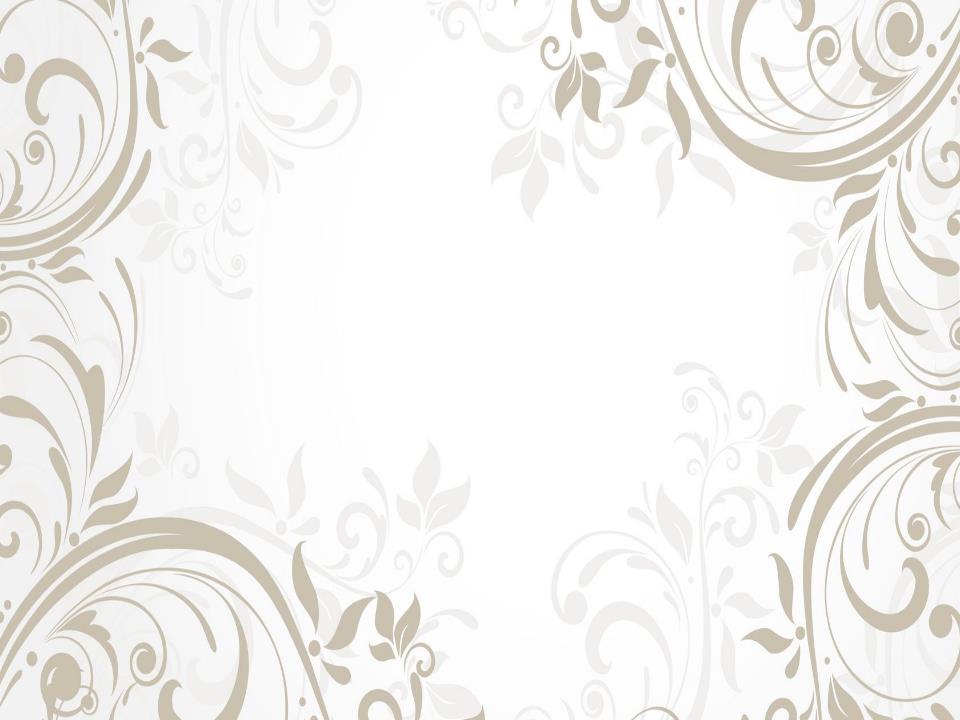 Навеки вызваны к  доске…
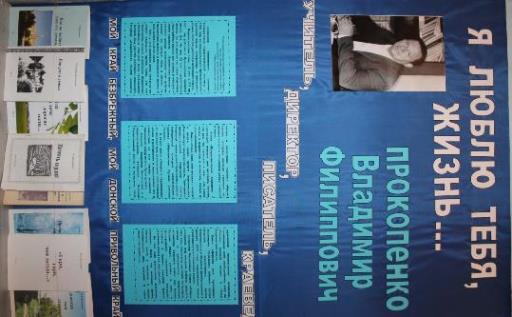 Работая над исследованием, мы обратились за помощью к архивным данным школы, воспоминаниям педагогов школы, которые еще работают.
Так же многие жители села охотно делились воспоминаниями  и  предоставили в наше распоряжение старинные школьные фотографии из семейных альбомов, школьную форму, тетрадки и дневники школьных времен….
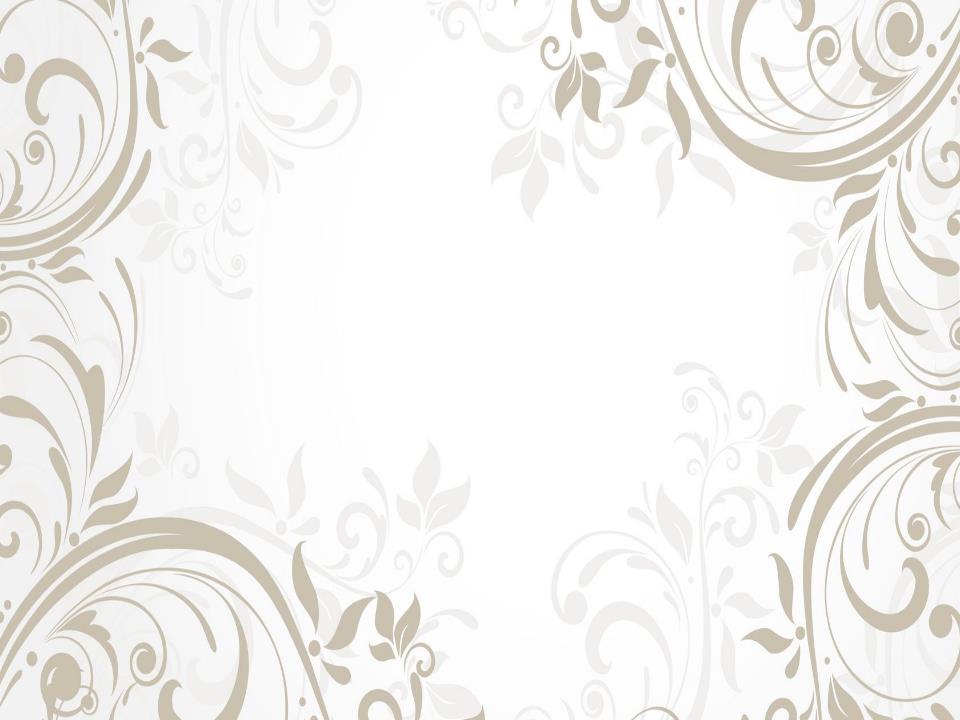 «Слава павшим героям» «Они жили среди нас»
Экспозиции № 2
Экспозиции № 3
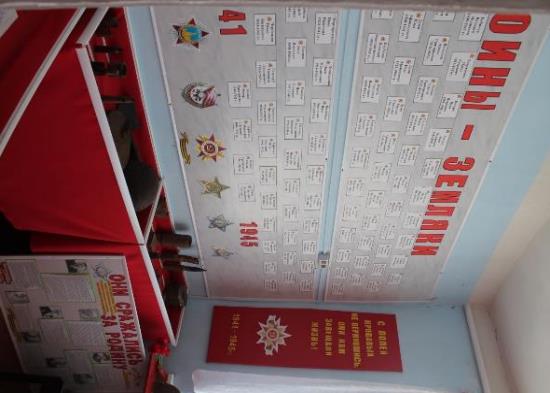 В данных экспозициях посетители могут увидеть личные вещи участников ВОВ, военные билеты, документы к наградам, а так же предметы найденные нашим поисковым отрядом (саперные лопатки, каски, пули, гранаты, ложки и др.)
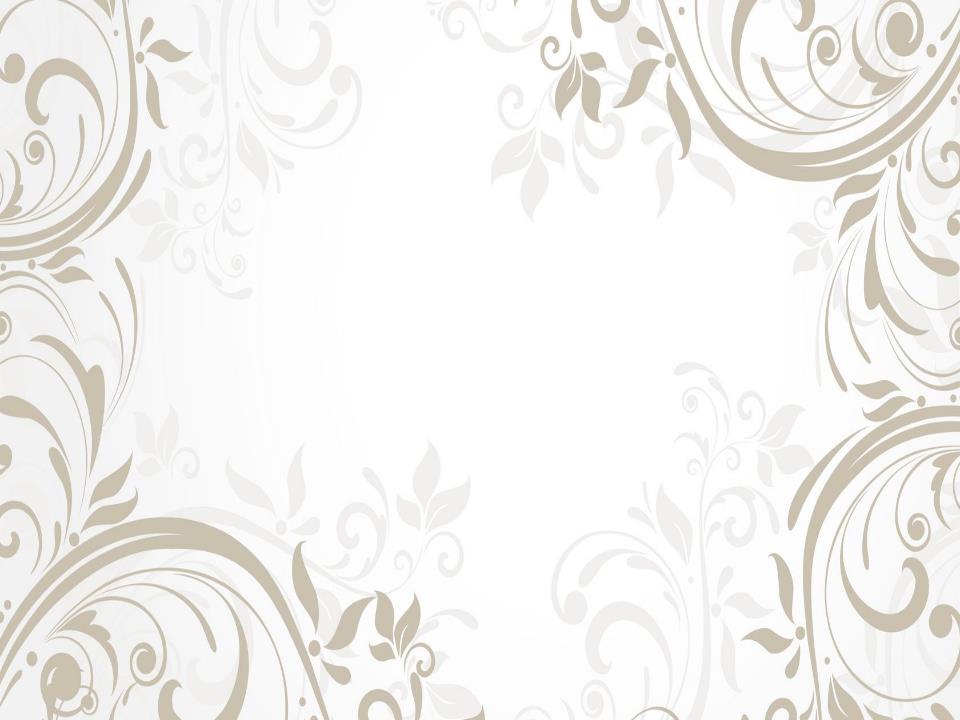 Конечно же, мы бережно хранимимена земляков-участников ВОВ, детей войны  и их воспоминания (в том числе и видео) о тех страшных днях.
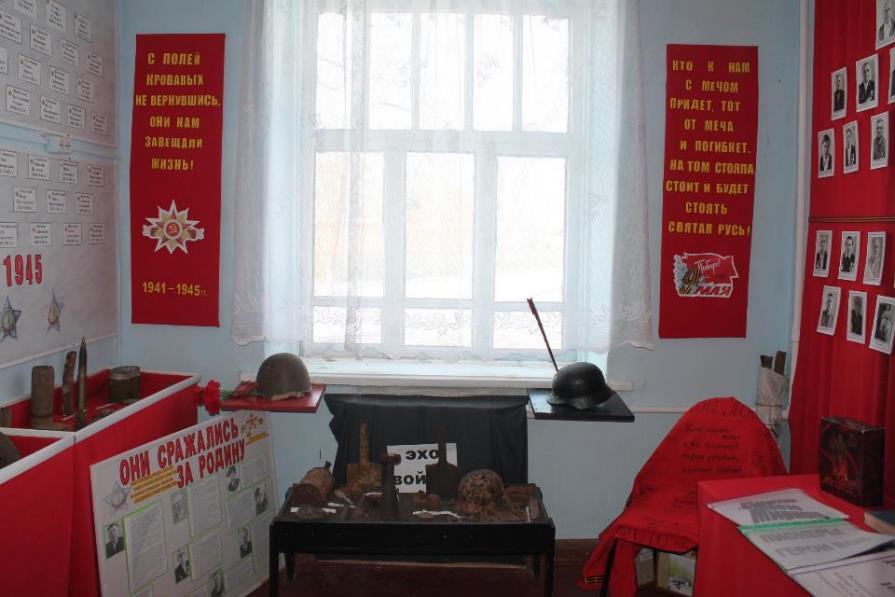 Наибольшую ценность представляют:
наградные наручные часы Курбатова Ивана Константиновича за обеспечение устойчивой связи во время проведения наступательной операции на Южном фронте;
копия наградного листа ст. сержанта Ярового Луки Григорьевича о представлении его к ордену Красной Звезды;
архивная справка (оригинал) Центрального военно-морского архива на Громакова А.Т.
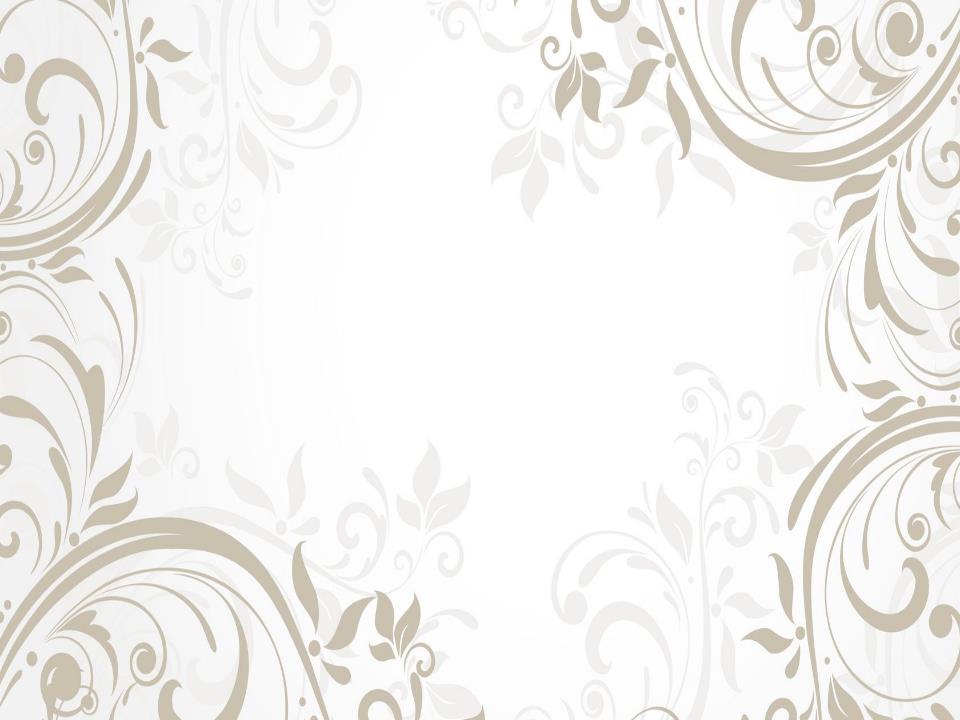 «История моего села»
Экспозиция № 4
В большой стране у каждого человека есть маленький уголок – хутор, улица, дом, где он родился. Это его маленькая родина. А из множества таких маленьких родных уголков и состоит наше Отечество.
Исследовательские проекты «История моего села»,   «Река, на которой стоит мой дом», «Ветеран живет рядом» и многие другие , выполненные школьниками  - большой вклад в развитие  нашего музея.
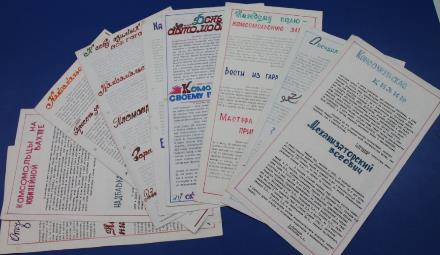 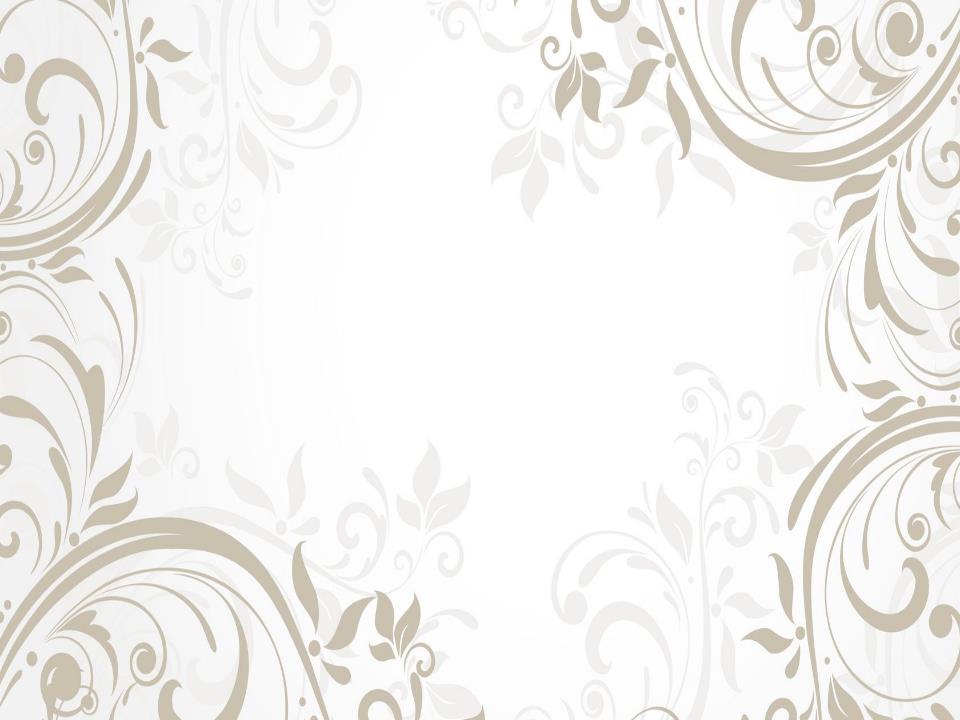 «История моего села»
В музее имеется информация об истории нашего поселения, о его выдающихся руководителях , передовиках труда, односельчанах.
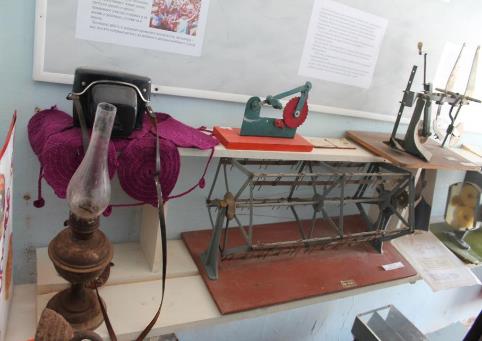 Так же мы бережно храним исторические элементы быта и орудия труда наших односельчан, такие как веретено, макет жатки, радиола, фонарь- «летучая мышь» и др.
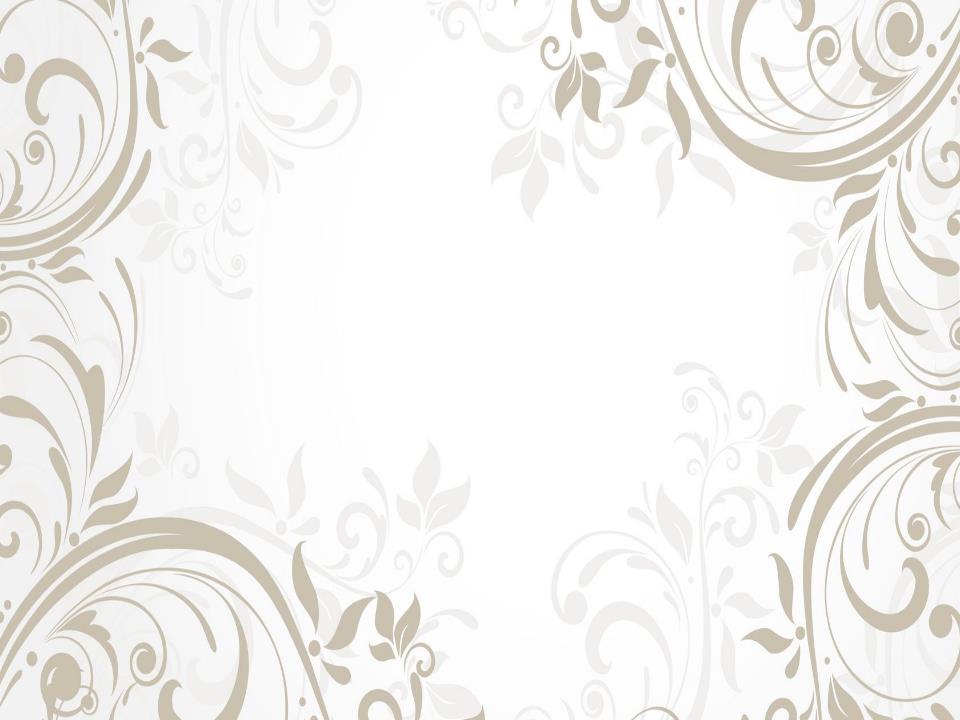 «Казачий уголок»
Экспозиция № 5
Так как наша школа получила статус «КАЗАЧЬЯ» 10.08.2016 г в школьном музее появился «Казачий уголок». В данной экспозиции представлена казачья изба, в которой есть кровать с резными подзорами, рушники, прялка, самовар, чугунки, старинные фотографии, вышивка крестиком, керосиновые лампы, корзины , иконы и др.
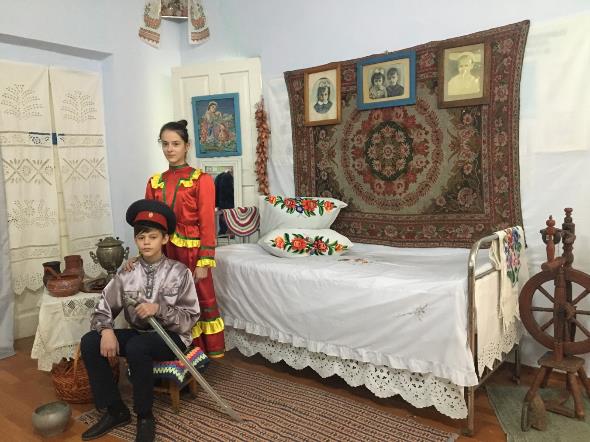 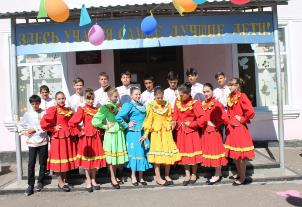 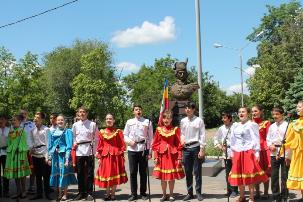 https://school-8.ru/ks
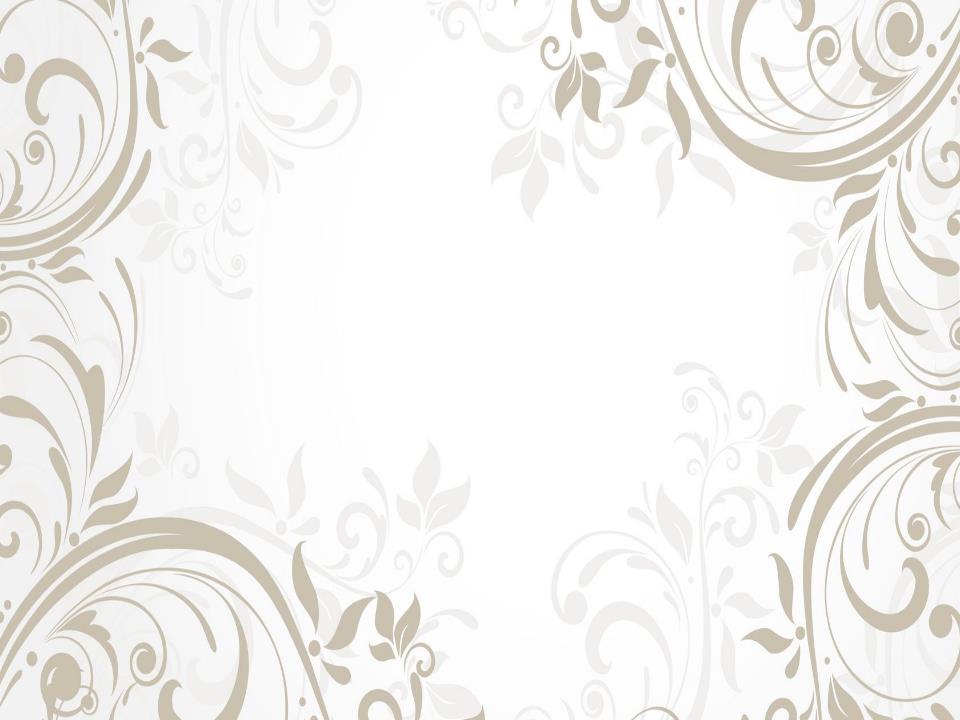 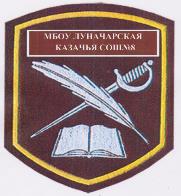 Поисковый отряд «Память» нашей школы
участник областных экспедиций  «Поиск»
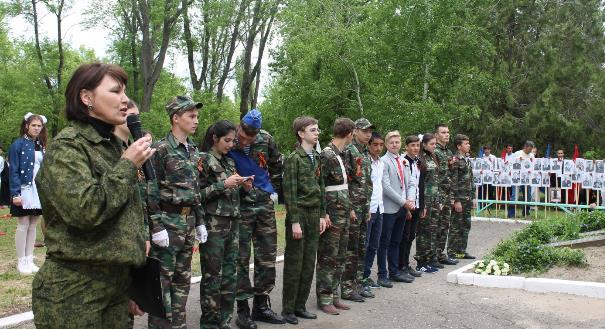 https://school-8.ru/rpd
Девиз отряда:«Не погребен последний павший, а значит, не закончен бой!»
Поисковый отряд создан в сентябре 2015 года. Руководитель: Баршадская Евгения Борисовна. 
На данный момент приняли участие в 9 Вахтах Памяти, проходивших в Азовском,  Багаевском, Егорлыкском, Неклиновском, Куйбышевском  районах Ростовской области. При нашем активном участии были подняты останки 117 защитников Отечества.
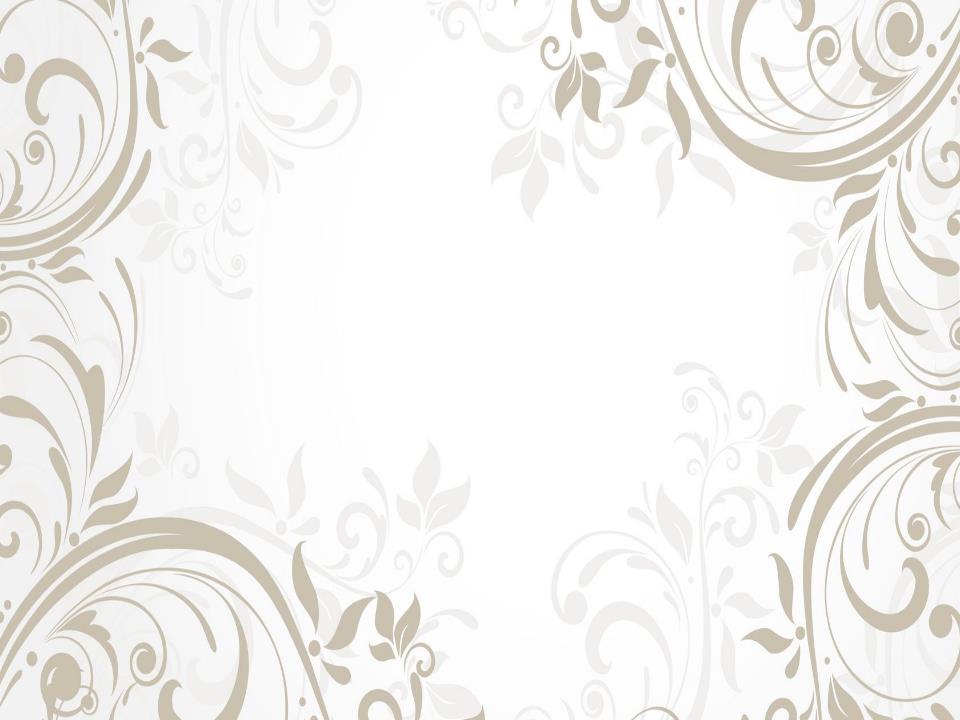 Патриотическое направление в работе музея
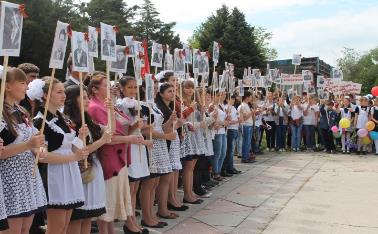 Все ученики МБОУ Луначарской СОШ №8, в том числе и активисты нашего музея ежегодно принимают самое активное участие в  
подготовке и проведении Дня Победыи акции «Бессмертный полк»
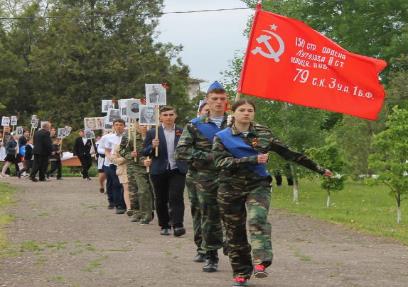 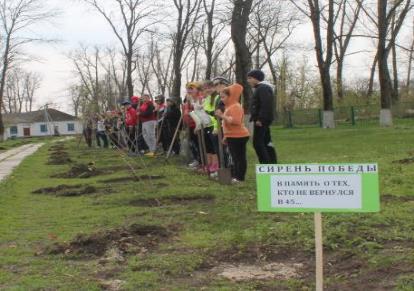 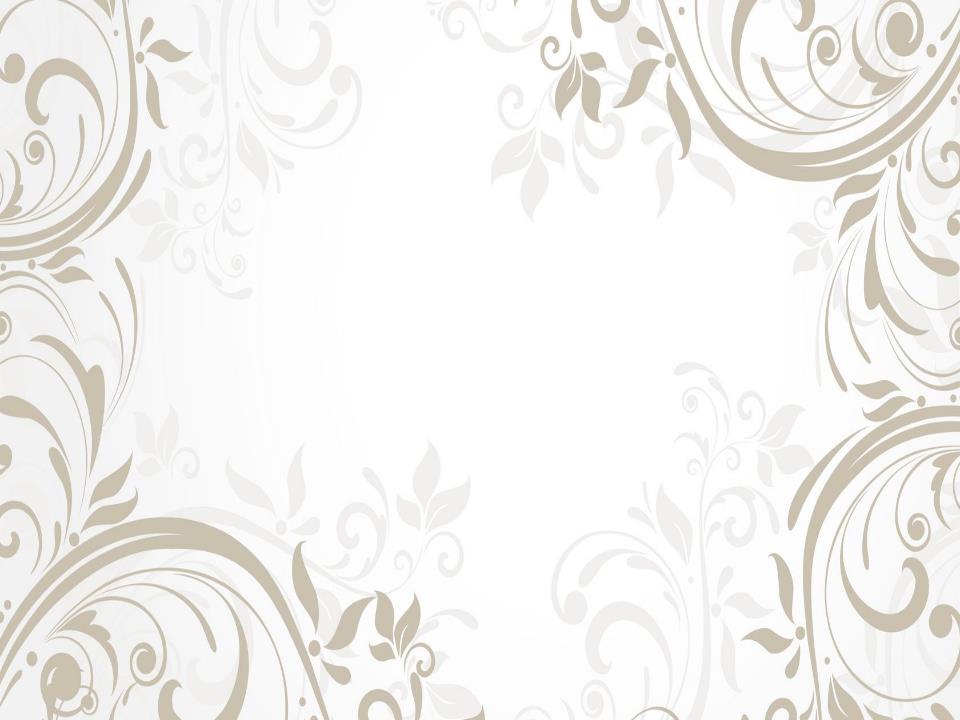 Обелиск односельчанам, погибшим в годы ВОВ
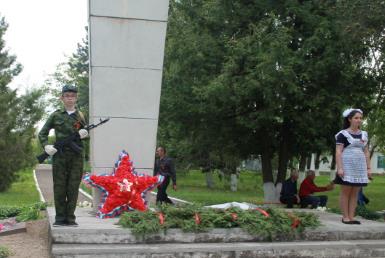 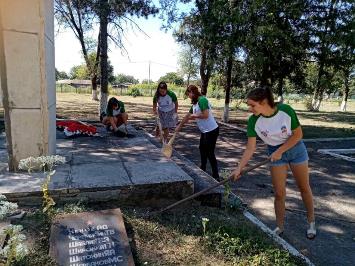 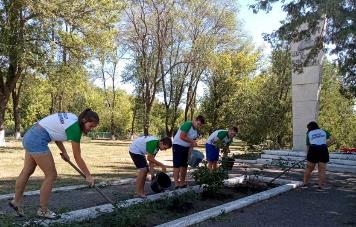 Активисты нашего музея взяли шефство над Обелиском односельчанам, погибшим в годы ВОВ. Мы регулярно выпалываем сорную растительность, поливаем цветы, подметаем, убираем засохшие букеты и многое другое.
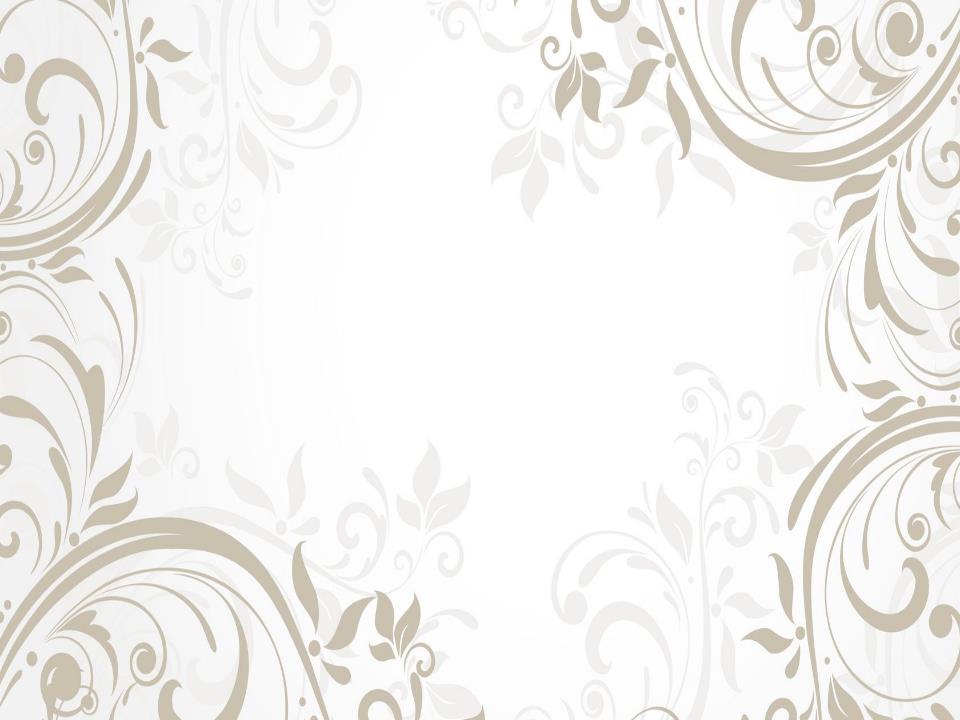 Встречи с  детьми Великой Отечественной Войны
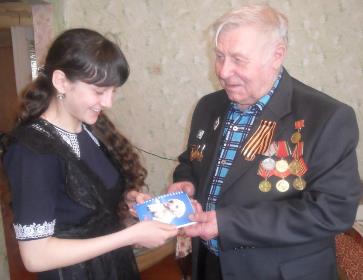 С каждым годом остаётся всё меньше  участников и свидетелей тех страшных событий. Очень важно, нам - нынешнему поколению -  не забывать и передавать потомкам  историю ВОВ. Поэтому активисты нашего музея встречаются с детьми войны, чтобы собрать и сохранить их воспоминания   о войне (из первых уст), о ее Героях и их героических поступках, о той боли и лишениях самоотверженных героях нашей Родины, которые через это всё прошли, сохраняя мужество, доброе сердце и любовь к Родине.
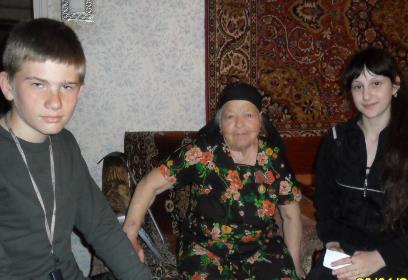 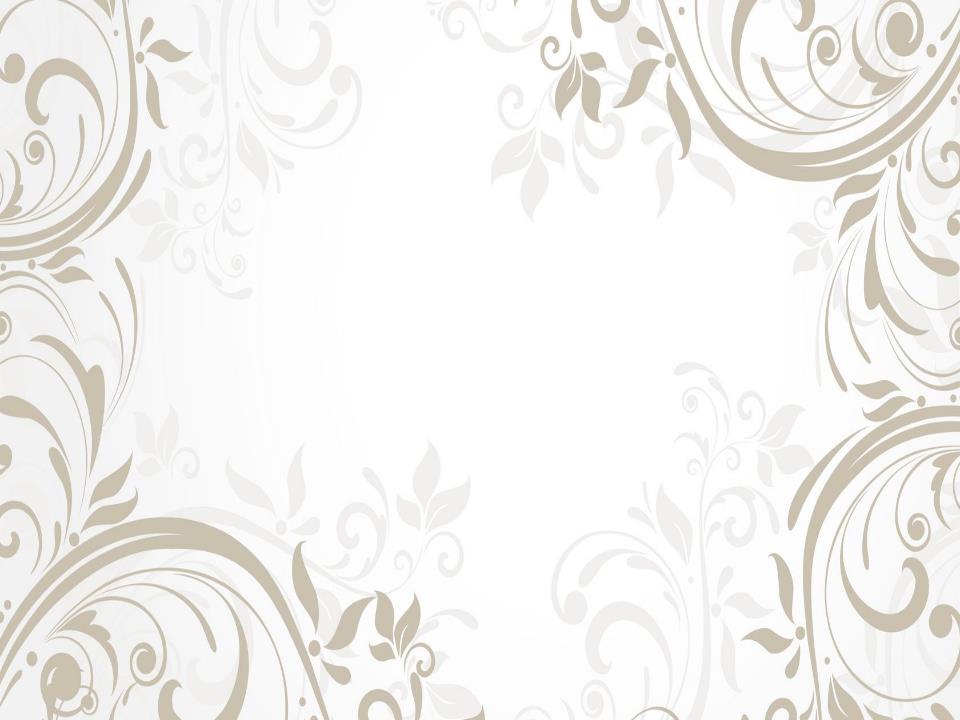 Музейные уроки и экскурсии
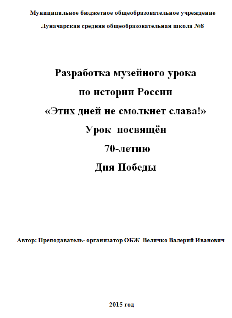 Музейный урок — это урок в музее или с использованием переносной музейной выставки, с применением интерактивных технологий. Он делает изучение истории родного края, жизни выдающихся земляков более интересным и содержательным. На таких уроках детям не бывает скучно. Они познают музейный предмет как дисциплину непринужденно, играя, соревнуясь друг с другом. 
Посещение музея - это своего рода путешествие. Регулярно активисты музея, выполняя функции экскурсоводов, проводят интерактивные встречи для учеников и гостей нашей школы.
https://school-8.ru/teachers/velichko
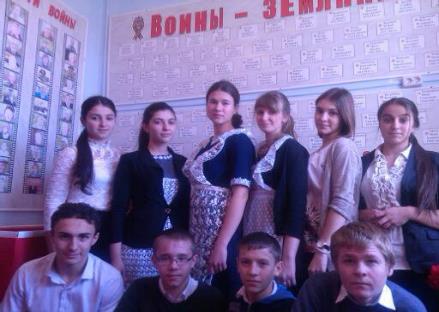 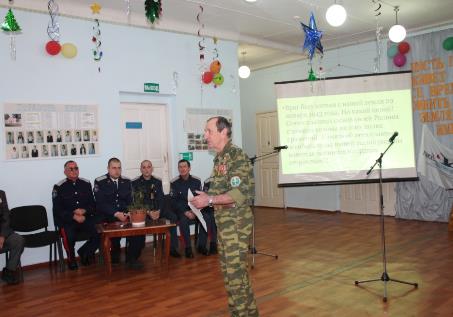 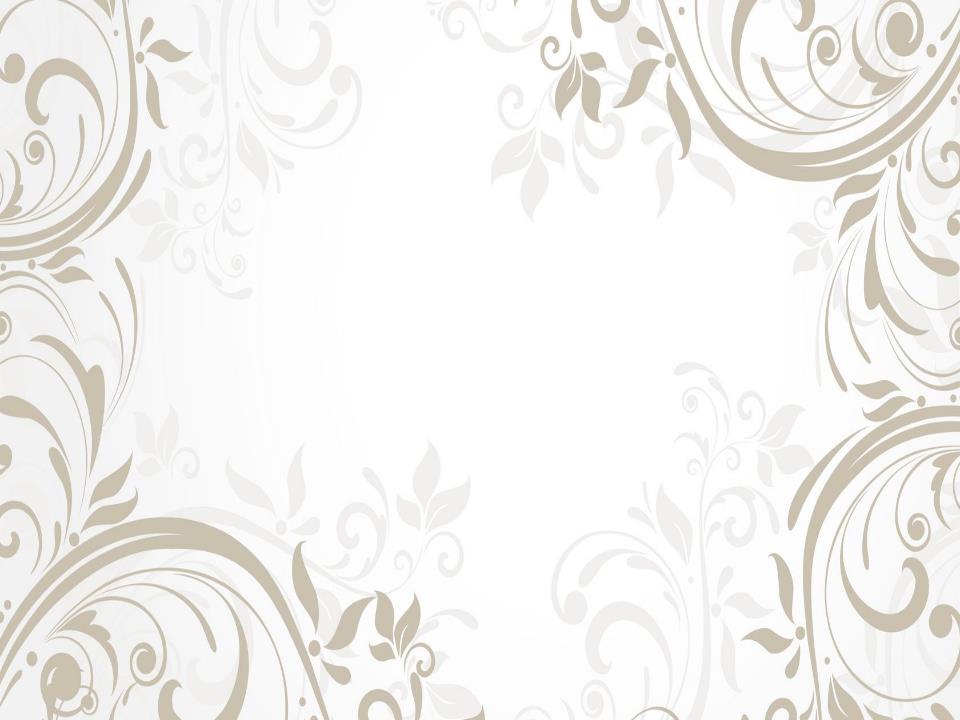 Наши награды
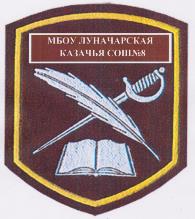 Хорошо, что в школах есть музеи.
Значит, нить времен не прервалась.
Значит, вместе все-таки сумеем 
С прошлым удержать незримо связь.
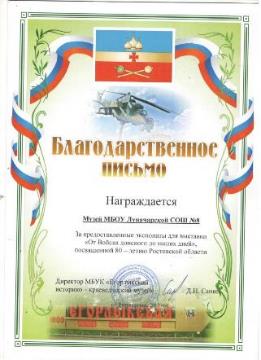 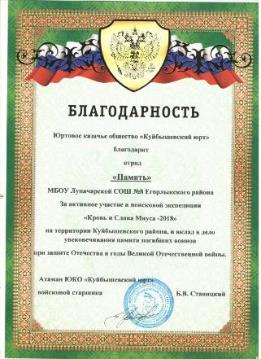 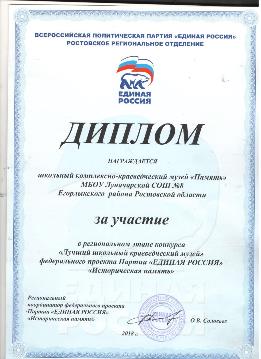